Chủ đề : A. Ước chung.Ước chung lớn  nhất
                B. Bội chung. Bội chung nhỏ nhất
I. Ước chung .
1. Khám phá 1. (Xem SGK/Tr.36)
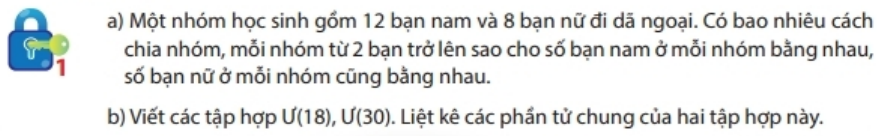 Giải :
Ta đi tìm những số mà 12 chia hết và 8 chia hết nhưng phải lớn hơn 1. 
Ư(12) = {1; 2; 3; 4; 6; 12}  ;  Ư(8) = {1;2;4;8}
Vậy có 2 cách chia nhóm để mỗi nhóm có số nam và nữ bằng nhau (2 nhóm 8hoặc 4 nhóm)
b) Ư(18) = {1; 2; 3; 6; 9; 18}
    Ư(30) = {1; 2; 3; 5; 6; 10; 15; 30}
Các phần tử chung của hai tập hợp là : 1; 2; 3; 6
2. Kiến thức trọng tâm.(học SGK/Tr.31)
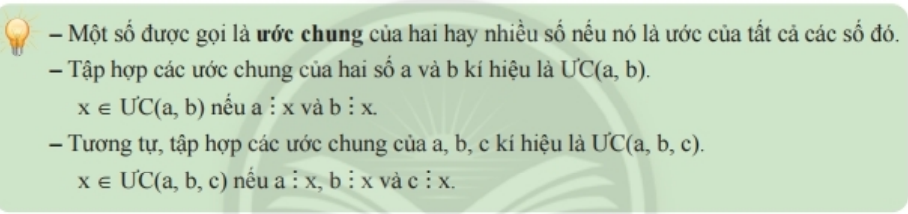 3. Ví dụ : Tìm ƯC(18; 30)
Giải :   Ư(18) = {1; 2; 3; 6; 9; 18}
             Ư(30) = {1; 2; 3; 5; 6; 10; 15; 30}
    Vậy  ƯC(18; 30) = { 1; 2; 3; 6}
4. Thực hành 1 (Xem SGK/Trang 36)
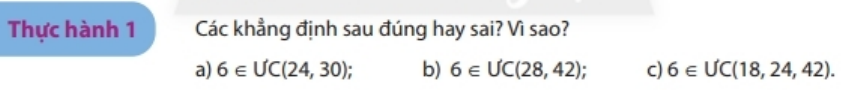 5. Cách tìm ước chung của hai số a và b (Xem SGK/Trang 36)
6. Thực hành 2 (Xem SGK/Trang 37)
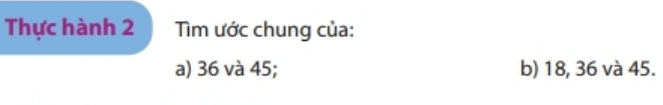 Giải :
a)   Ư(36) = {1; 2; 3; 4; 6; 9; 12; 18; 36}
      Ư(45) = {1; 3; 5; 9; 15; 45}
      ƯC(36; 45) = {1;3;9}
II. Ước chung lớn nhất.
1. Khám phá 2 (Xem SGK/Trang 32)
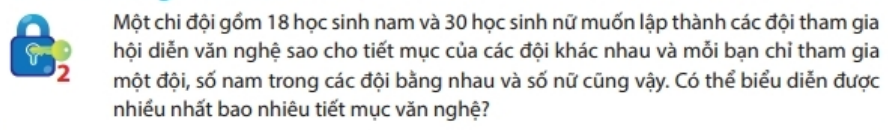 Giải :
Số đội tham gia văn nghệ phải là ước của 18 và 30
ƯC(18; 30) ={1; 2; 3; 6}
Vì 6 là số lớn nhất trong ƯC(18; 30)
Nên có thể chia nhiều nhất là 6 đội, hay có thể biểu diễn nhiều nhất là 6 tiết mục văn nghệ.
2. Kiến thức trọng tâm(học SGK/Tr.37)
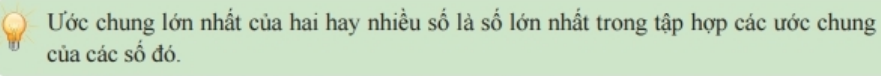 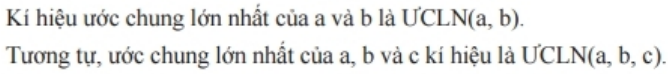 Ví dụ : ƯCLN(18; 30) = 6
3. Nhận xét (học SGK/Tr.37)
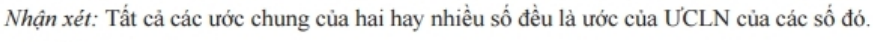 Ví dụ : ƯC(18; 30) = { 1; 2; 3; 6}
ƯCLN(18; 30) = 6
Ư(6) = {1; 2; 3; 6}
ƯC = Ư(ƯCLN)
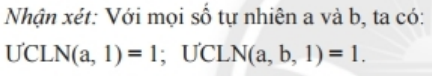 Ví dụ : ƯCLN(18; 1) = 1
             ƯCLN(18; 30; 1) = 1
4. Thực hành 3 (xem SGK/Tr.37)
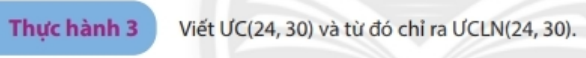 Giải : (tự làm)
5.Ví dụ 4 (Xem SGK/Tr.37)
III. Tìm ước chung lớn nhất bằng cách phân tích các số ra thừa số nguyên tố.
Không ghi :
Ví dụ : Tìm ƯCLN (504; 588)
Ư(504) = {……………}
Ư(588) = {……………..}
1. Quy tắc (Học SGK/Tr.38)
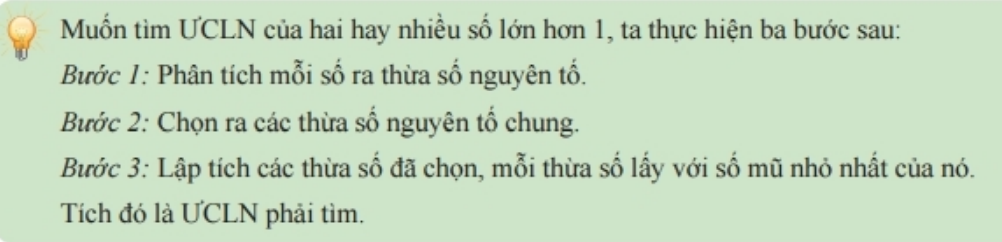 2. Ví dụ : Tìm ƯCLN (504; 588)
504 = 23.32.7       588 = 22.3.72
Các thừa số nguyên tố chung : 2;3;7
= 84
ƯCLN(504;588) =
22.3.7
Ví dụ : Tìm ƯCLN (504; 588)
504 = 23.32.7   ;    588 = 22.3.72
ƯCLN(504;588) = 22.3.7 = 84
3. Thực hành 4 (xem SGK/Tr.38)
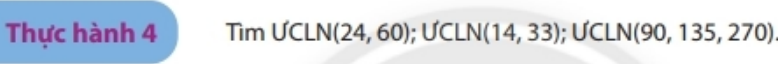 Giải : (học sinh tự làm)
4. Nhận xét (xem SGK/Tr.38)
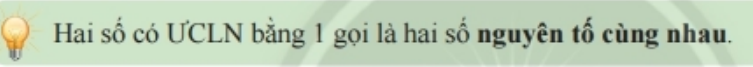 Ví dụ : Tìm ƯCLN(12; 35)
12 = 22.3     ;  35 = 5.7
ƯCLN(12; 35) = 1
Ta nói 12 và 35 là hai số nguyên tố cùng nhau
IV. Ứng dụng trong rút gọn phân số.
Học sinh nghiên cứu SGK trang 38 rồi làm bài thực hành 5
1.Thực hành 5 (xem SGK/Tr.380
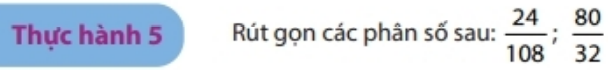 Giải :
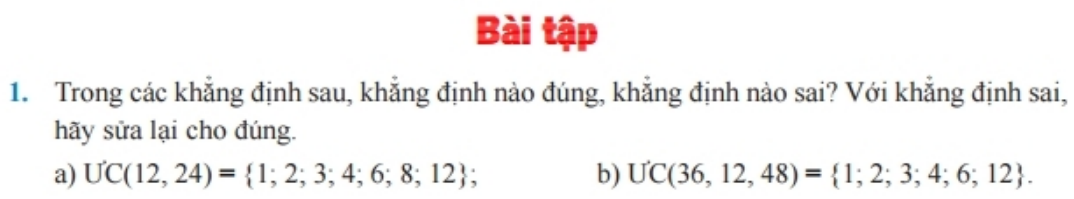 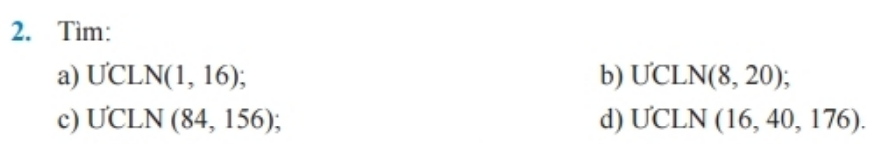 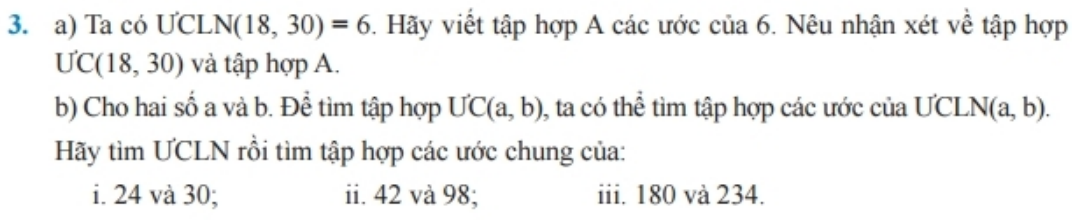 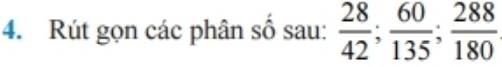 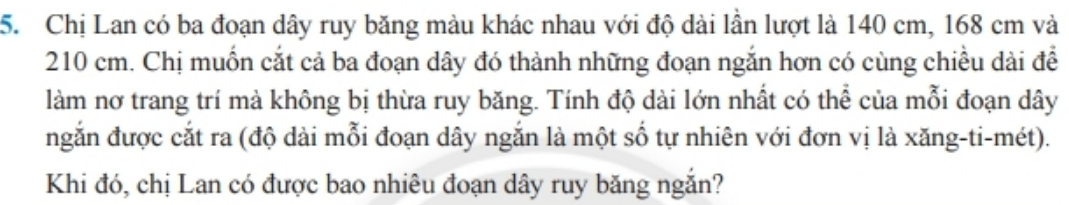 HD: Vì những đoạn dây cắt ra có cùng độ dài, nên độ dài của đoạn dây cắt ra là
ƯC(140; 168; 210)
Vì độ dài dây cắt ra phải lớn nhất, nên độ dài lớn nhất của mỗi đoạn là ƯCLN(140;168;210)
Dặn dò :
Chép bài và làm bài tập theo yêu cầu bài giảng
Ghi sẵn câu hỏi (những nội dung chưa hiểu) để khi lên lớp đổi với thầy.
Đọc mục “ Em có biết?” SGK/Tr.39)
Xem mục :
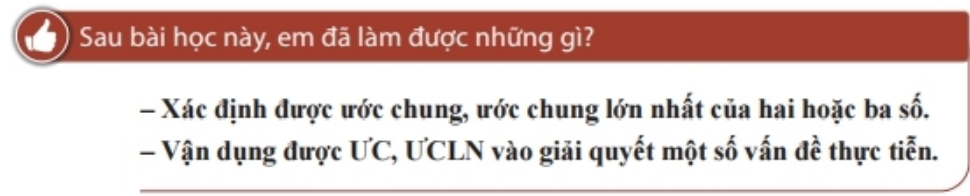 B. Bội chung. Bội chung nhỏ nhất
I. Bội chung .
1. Khám phá :
Hãy tìm tập hợp các B(2) và B(3)
Tìm các số vừa là bội của 2 vừa là bội của 3.
Giải :
B(2) = {0; 2; 4; 6; 8 ; 10; 12; 14; 16; 18; …}
     B(3) = {0; 3; 6; 9; 12; 15; 18; 21; 24; 27;…}
b) Các số vừa là bội của 2 vừa là bội của 3 là :
 0; 6; 12; 18; …
2. Kiến thức trọng tâm (học SGK/Tr.40):
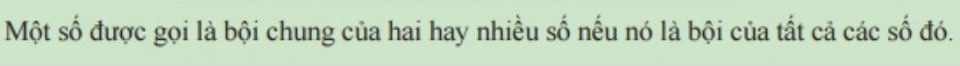 3. Thực hành 1 (Xem SGK/Tr.40):
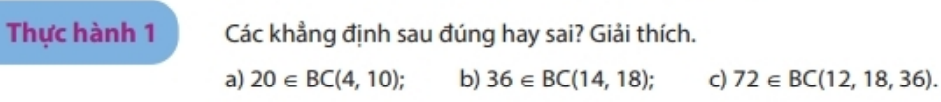 Giải : (Học sinh tự làm)
Kí hiệu bội chung : BC
Ví dụ : BC(2; 3) = {0; 6; 12; 18; …}
4. Cách tìm bội chung của 2 số a và b.(học SGK)
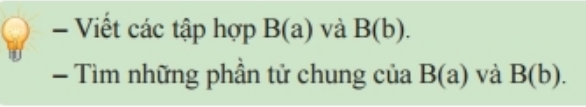 5. Thực hành 2 : Tìm BC(6; 8)
Giải : (HS tự làm)
II. Bội chung nhỏ nhất.
Khám phá : 
Tìm số nhỏ nhất khác 0 trong tập hợp BC(6; 8)
Giải : Ta đã biết : BC(6; 8) = {0; 24; 48;…}
Số nhỏ nhất khác 0 trong tập hợp BC(6; 8) là số 24
2. Kiến thức trọng tâm (Học SGK/Tr.41)
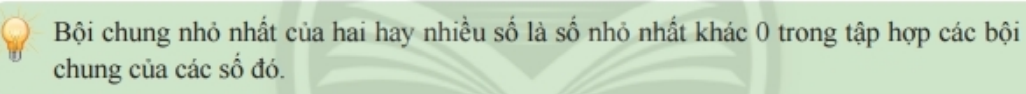 Kí hiệu bội chung nhỏ nhất : BCNN
Ví dụ : BCNN(6; 8) = 24
Ta đã biết : BC(6; 8) = {0; 24 ; 48; …}
B(24) = {0; 24 ; 48; …}
B(BCNN(6;8)) =BC(6; 8) = {0; 24 ; 48; …}
B(BCNN) = BC
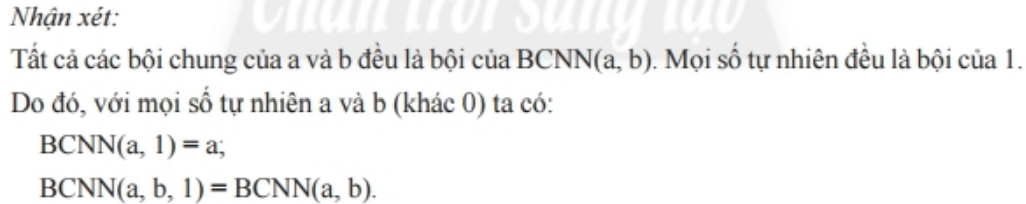 Ta đã biết muốn tìm BCNN(6; 8). Ta làm như sau :
B(6) = {0; 6; 12; 18; 24; 30; 36; 42; 48;…}
B(8) = {0; 8; 16; 24; 32; 40; 48; 56;…}
BC(6; 8) = {0; 24 ; 48; …}
BCNN(6; 8) = 24
III. Tìm bội chung nhỏ nhất bằng cách phân tích một số ra thừa số nguyên tố
1. Kiến thức trọng tâm (Học SGK/Tr. 42)
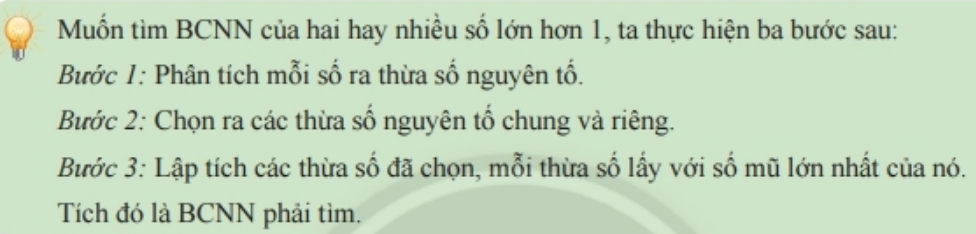 Ví dụ : Tìm BCNN(6; 8).
Giải :  
Bước 1 :    6 = 2.3     ;    8 = 23
Bước 2: Thừa số nguyên tố chung và riêng : 2; 3
Bước 3: lập tích : 
                                       2 . 3
3
= 24
BCNN(6; 8) =
Giải:  6 = 2.3     ;    8 = 23
BCNN(6; 8) = 23. 3 = 24
B(6) = {0; 6; 12; 18; 24; 30; 36; 42; 48;…}
B(8) = {0; 8; 16; 24; 32; 40; 48; 56;…}
BC(6; 8) = {0; 24 ; 48; …}
BCNN(6; 8) = 24
2. Thực hành : Tìm BCNN(12; 16; 48)
Giải : Học sinh tự giải
III. Ứng dụng trong quy đồng mẫu số các phân số
1. Kiến thức trọng tâm (Học SGK/Tr.42)
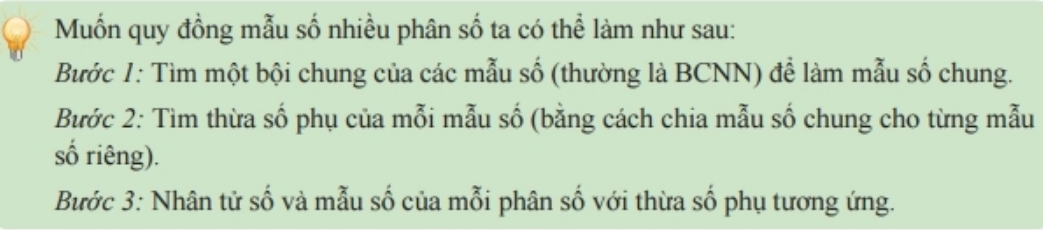 Thực hành :
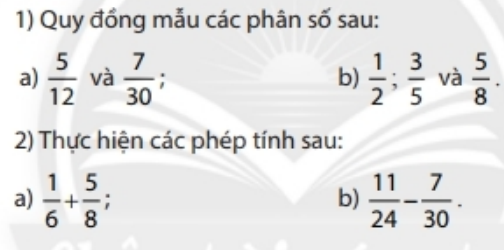 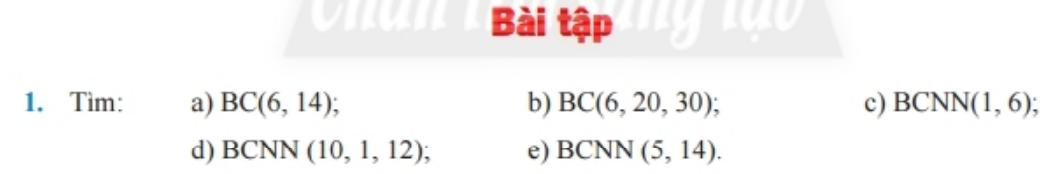 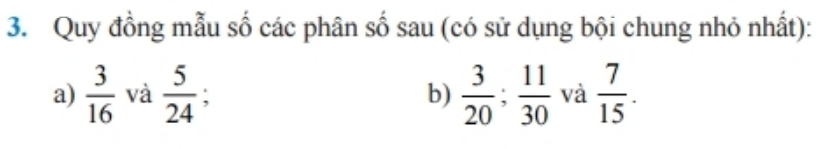 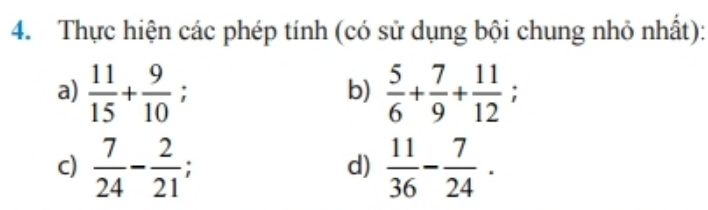 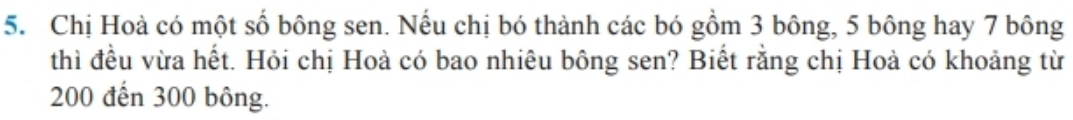 Giải :
Số bông sen chị Hoà có là bội chung của 3; 5; 7
BCNN(3; 5; 7) = 105
BC(3;5;7) = B(105) = {0; 105; 210; 315;…}
Vì số bông sen trong khoảng 200 đến 300 bông.
Nên số bông sen chị Hoà có là 210 bông
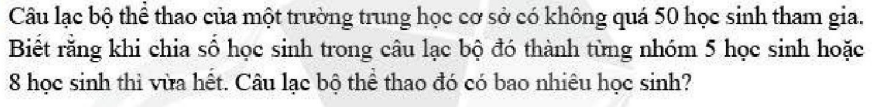 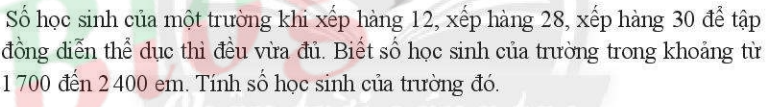 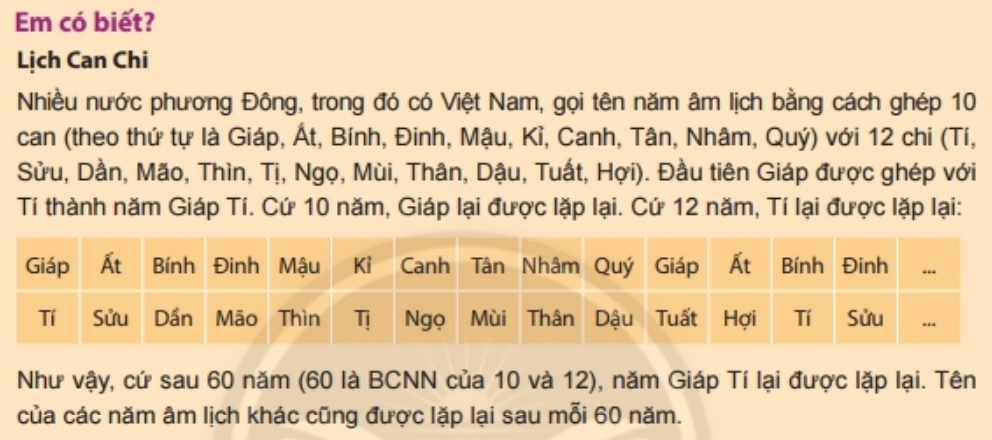 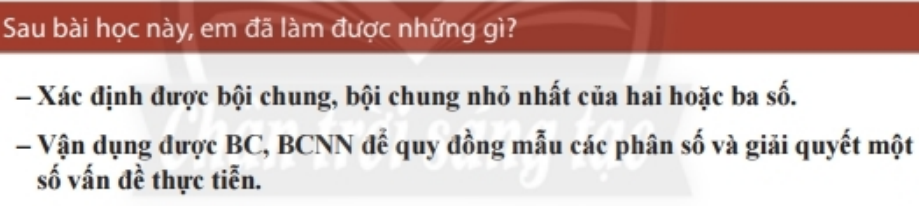